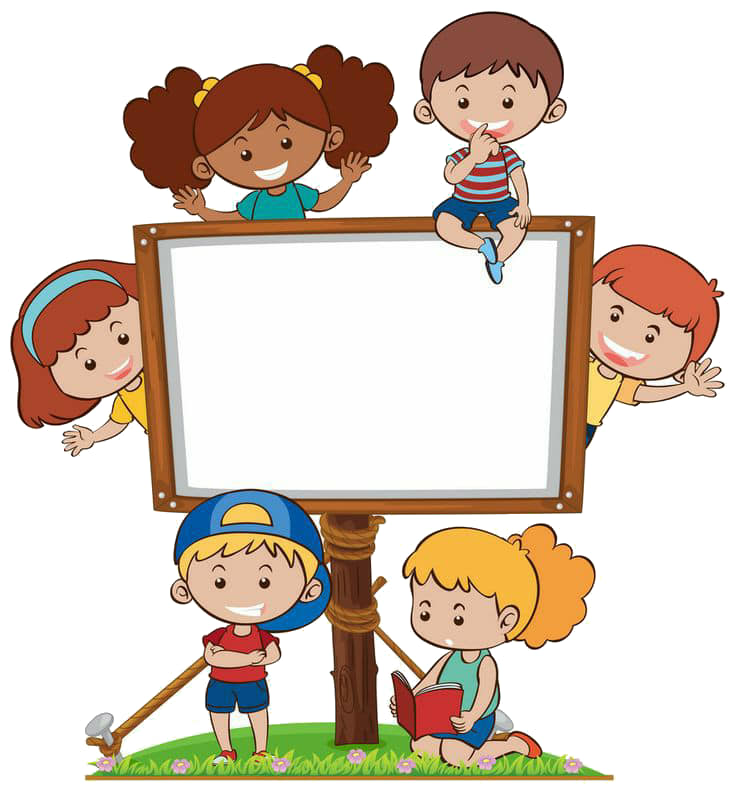 الكائنات الحية تورّث صفاتها
الأهداف :
يعرف معنى الوراثة .

يعرف الصّفات الّتي تنتقل بالوراثة .

يعرف بعض الصفات مكتسبة من البيئة .
نشاط ( 1 )
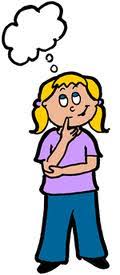 فكّر
بماذا تشبه والدك أو والدتك ؟
ما معنى الوراثة ؟
انتقال الصّفات من الآباء إلى الأبناء .
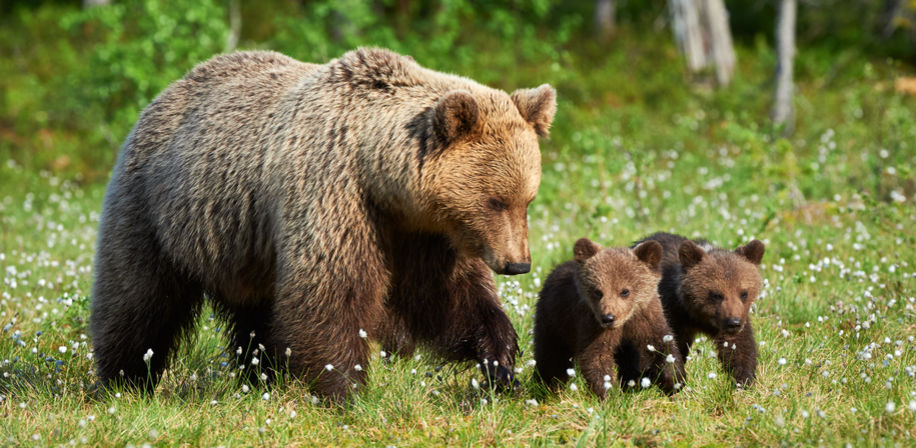 ما الصّفة الّتي تورّث ؟
تورّث لون الفراء .
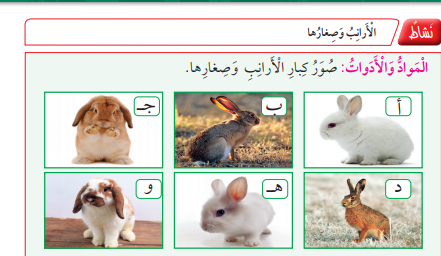 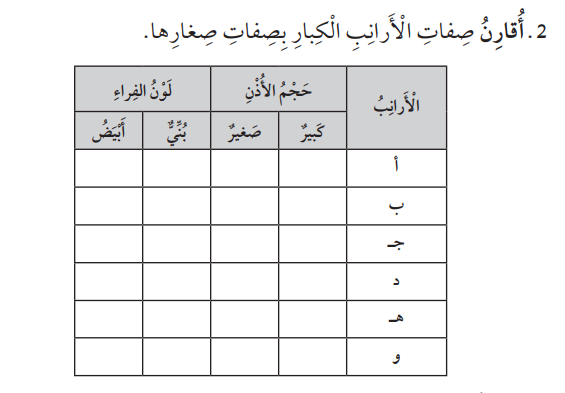 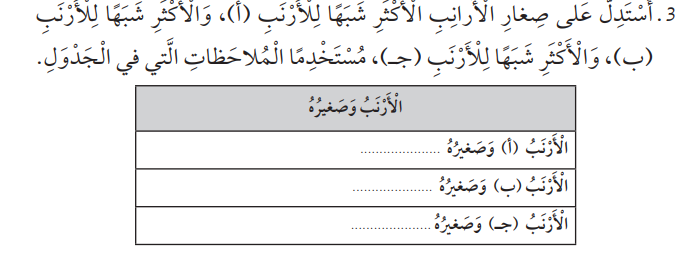 هـ
د
و
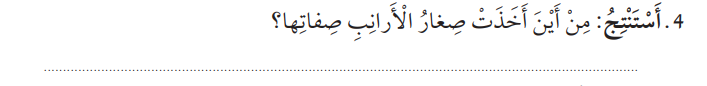 أَخَذَتْ صِفاتهامِن آبائها .
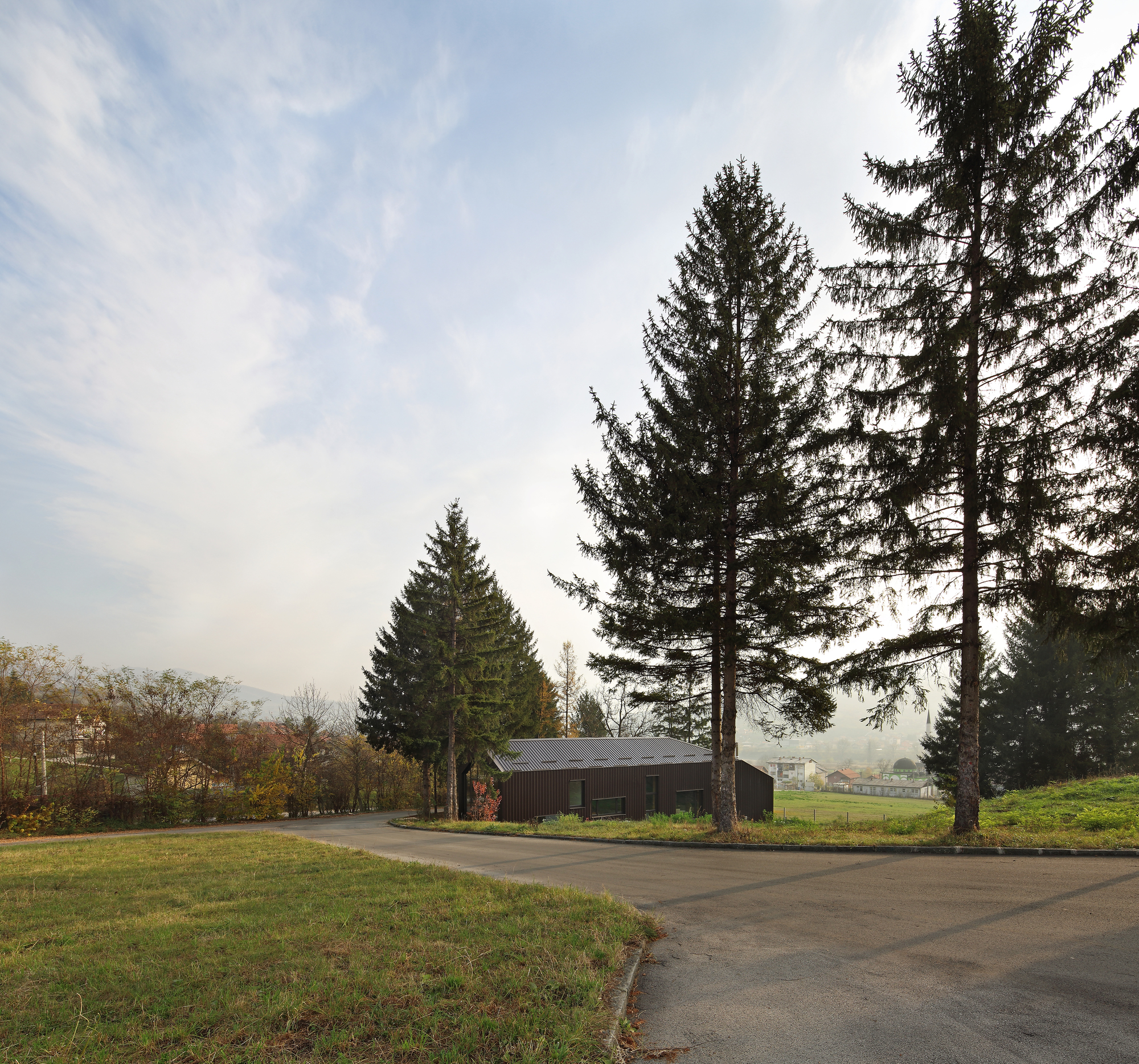 ما الصّفة التي تورّث ؟
تورّث شكل الأوراق و لونها .
هل يوجدُ اخْتِلاف بَيْن الشَّجَرتينِ ؟
نعم .
ما هو ؟
تَخْتلفُ بالحَجْمِ و عَدَدِ الْأوْراقِ .
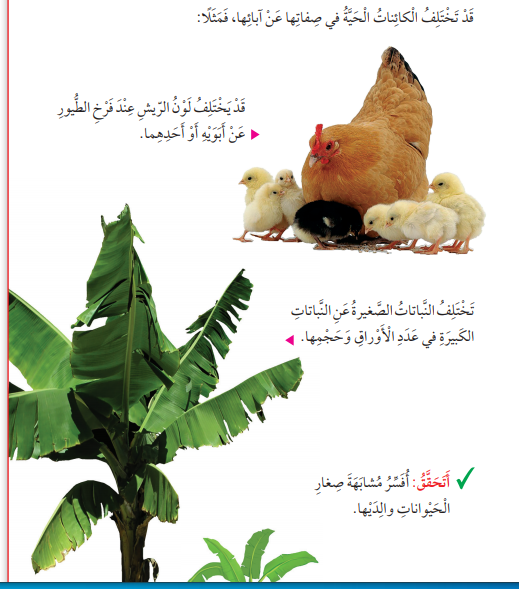 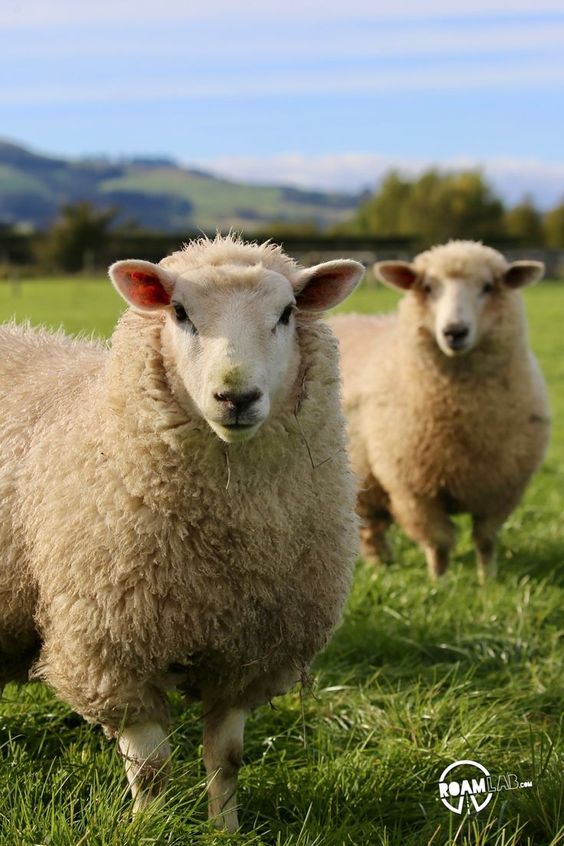 نشاط ( 2)
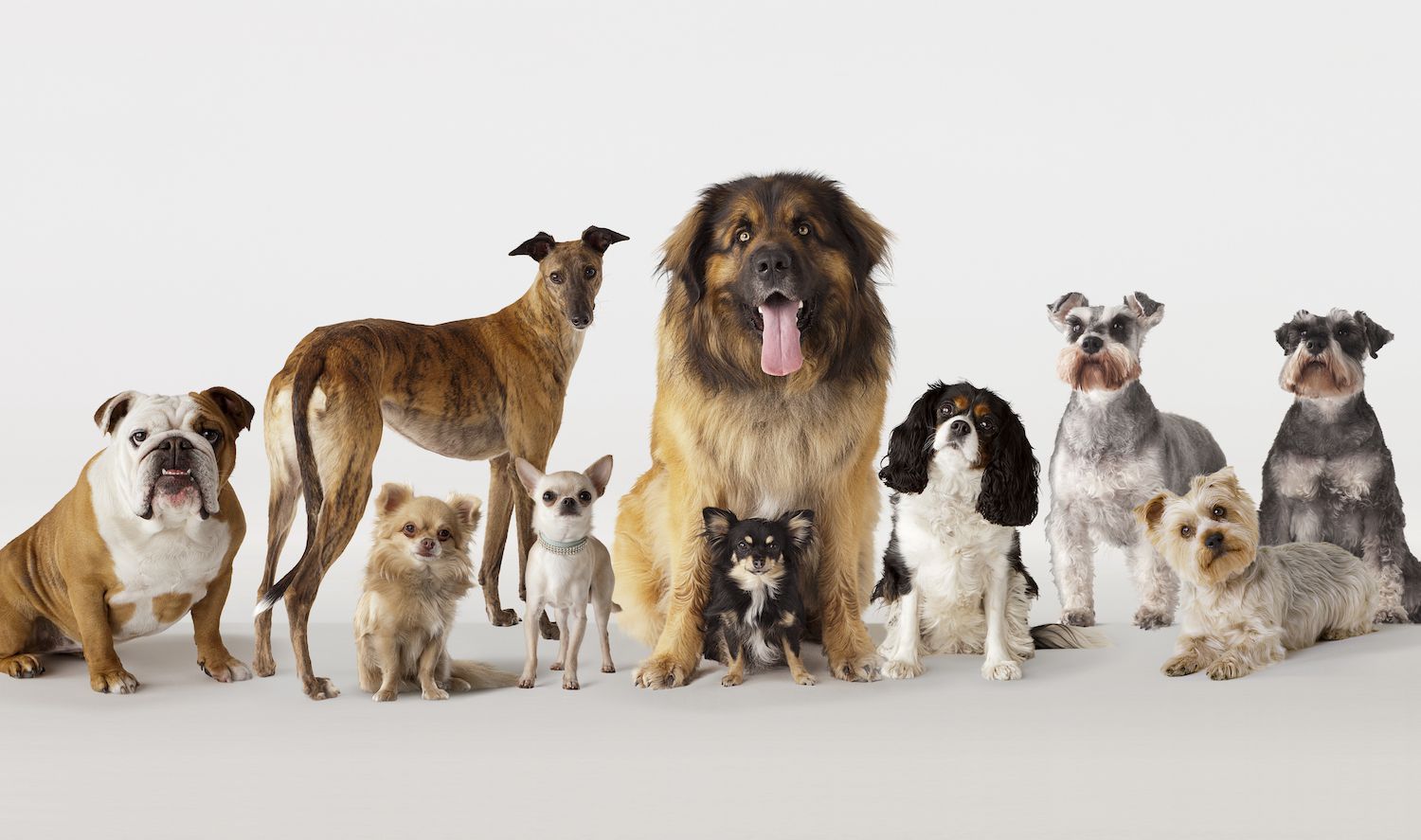 بماذا تتشابه الكلّاب ؟
1) لها أربعة أرجل .
2) يغطيها الشّعر .
3) جميعها تأكل اللّحوم .
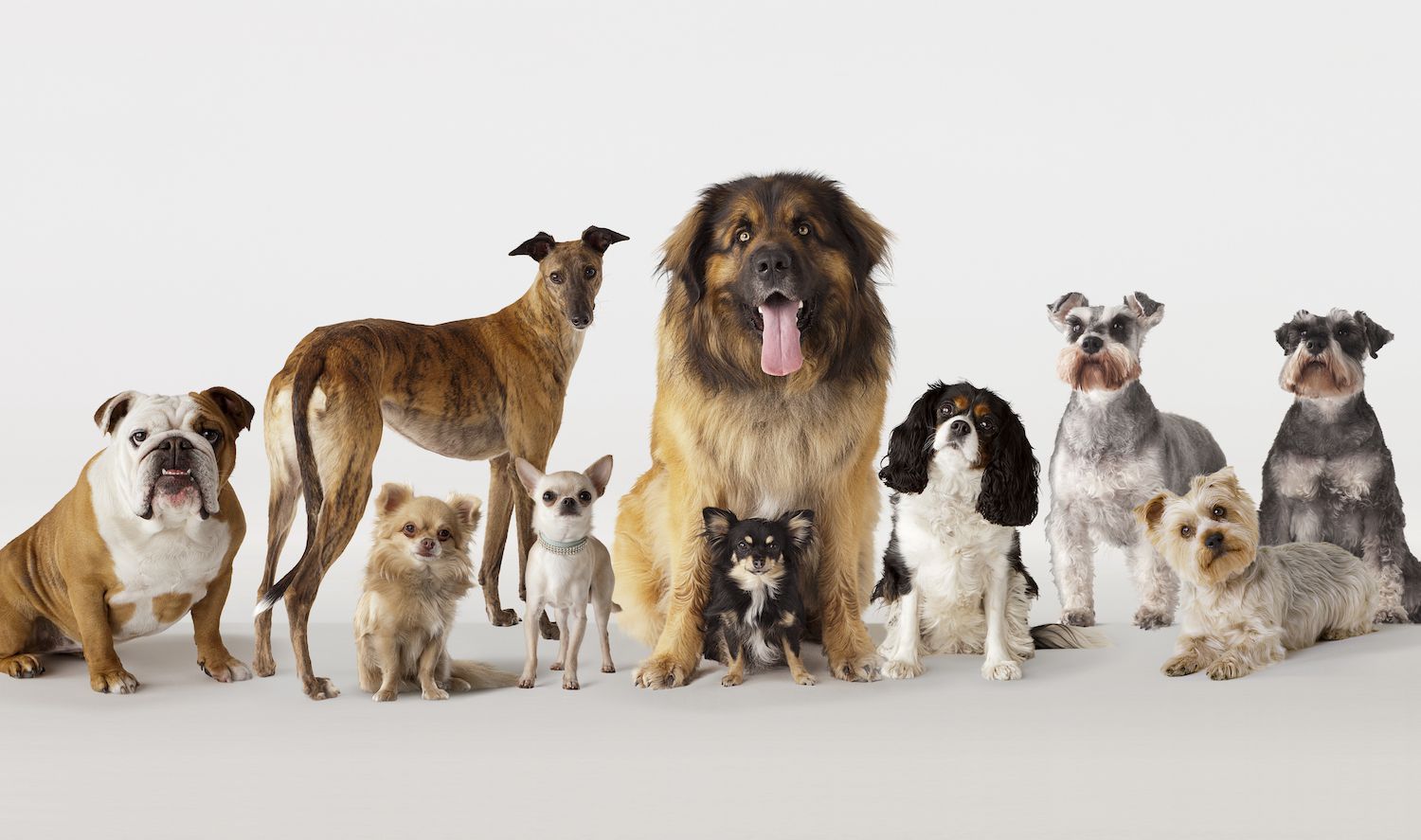 بماذا تختلف هذه الكلّاب ؟
1) لون الشّعر .
2) الحجم .
3) شكل الأذن .
هل يختلف  الذّكر عن  الانثى من النّوع نفسه ؟
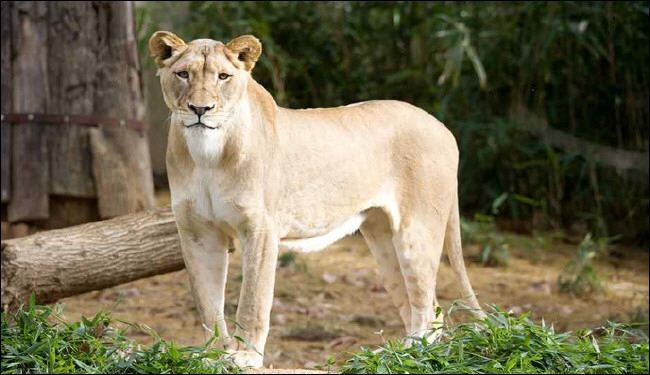 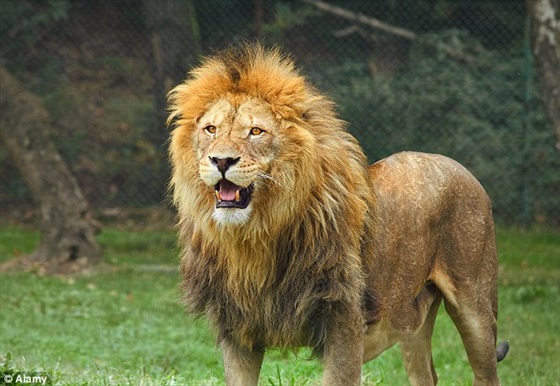 نعم، يختلف .
هل تؤثر البيئة في صفات الكائن الحيّ ؟
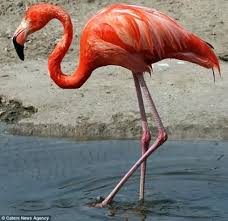 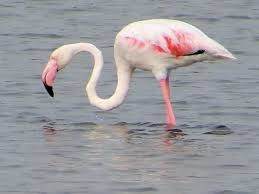 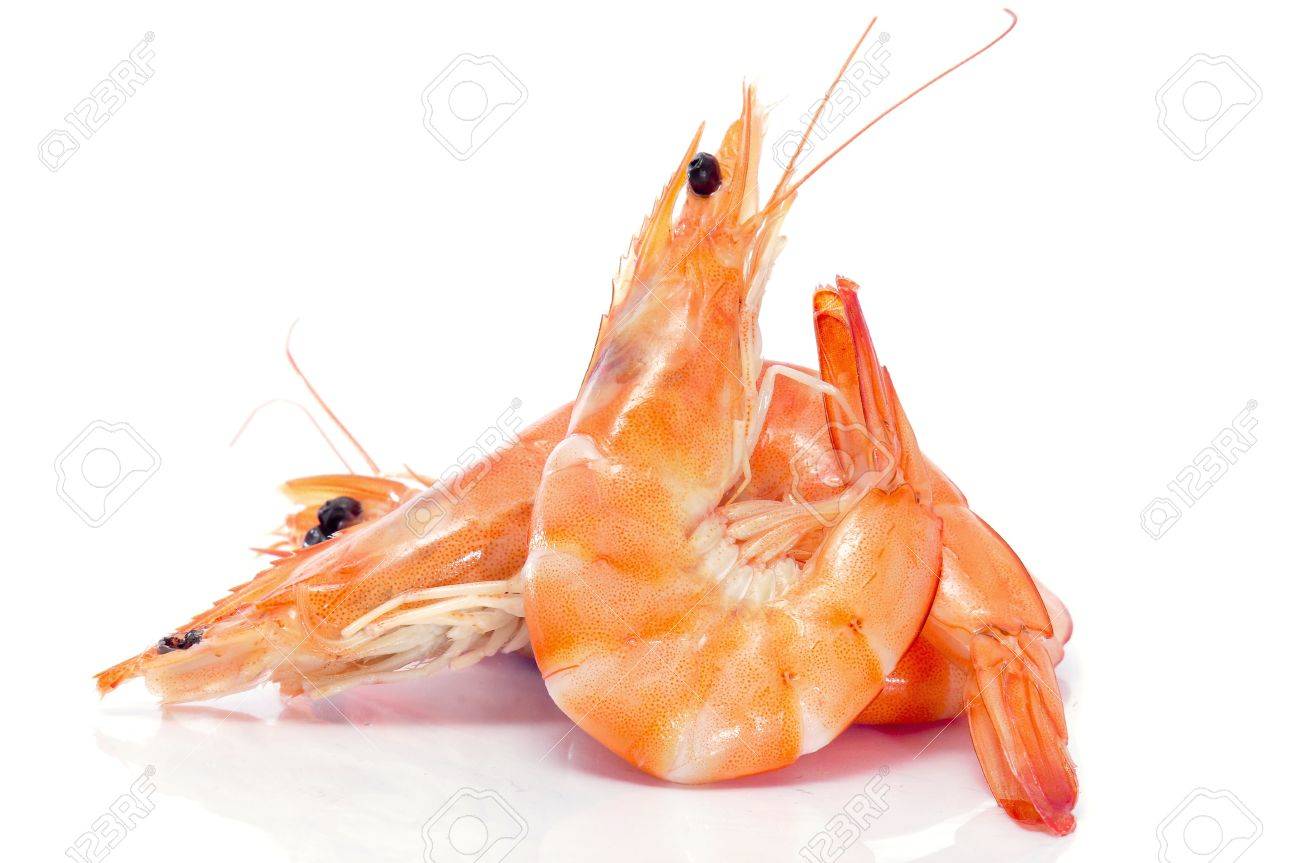 عندما يأكل الجمبري يصبح لونه وردي .
شجرة الحور في الجبال  تكون قصيرة
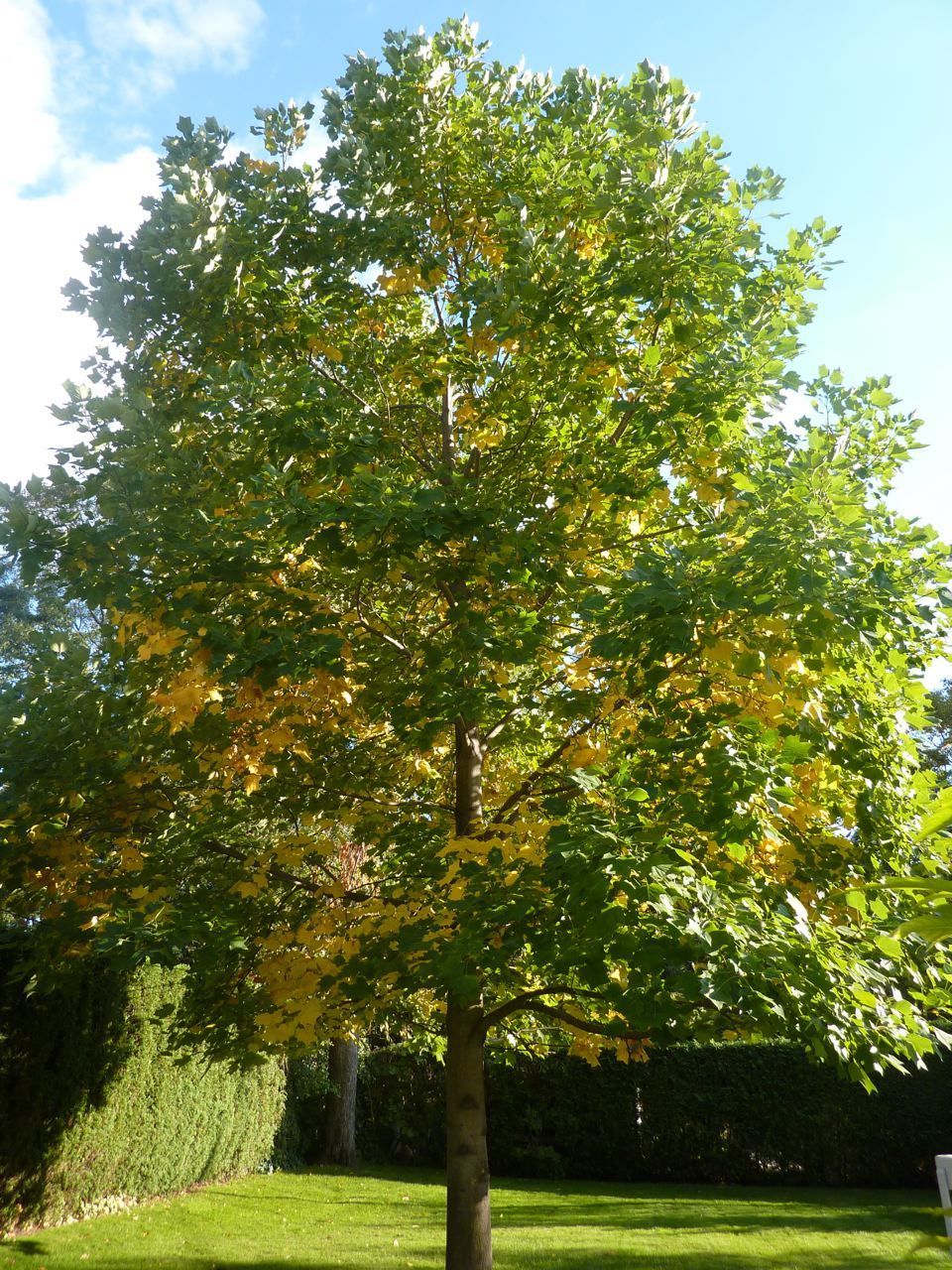 شجرة الحور في المناطق المنخفضة طويلة
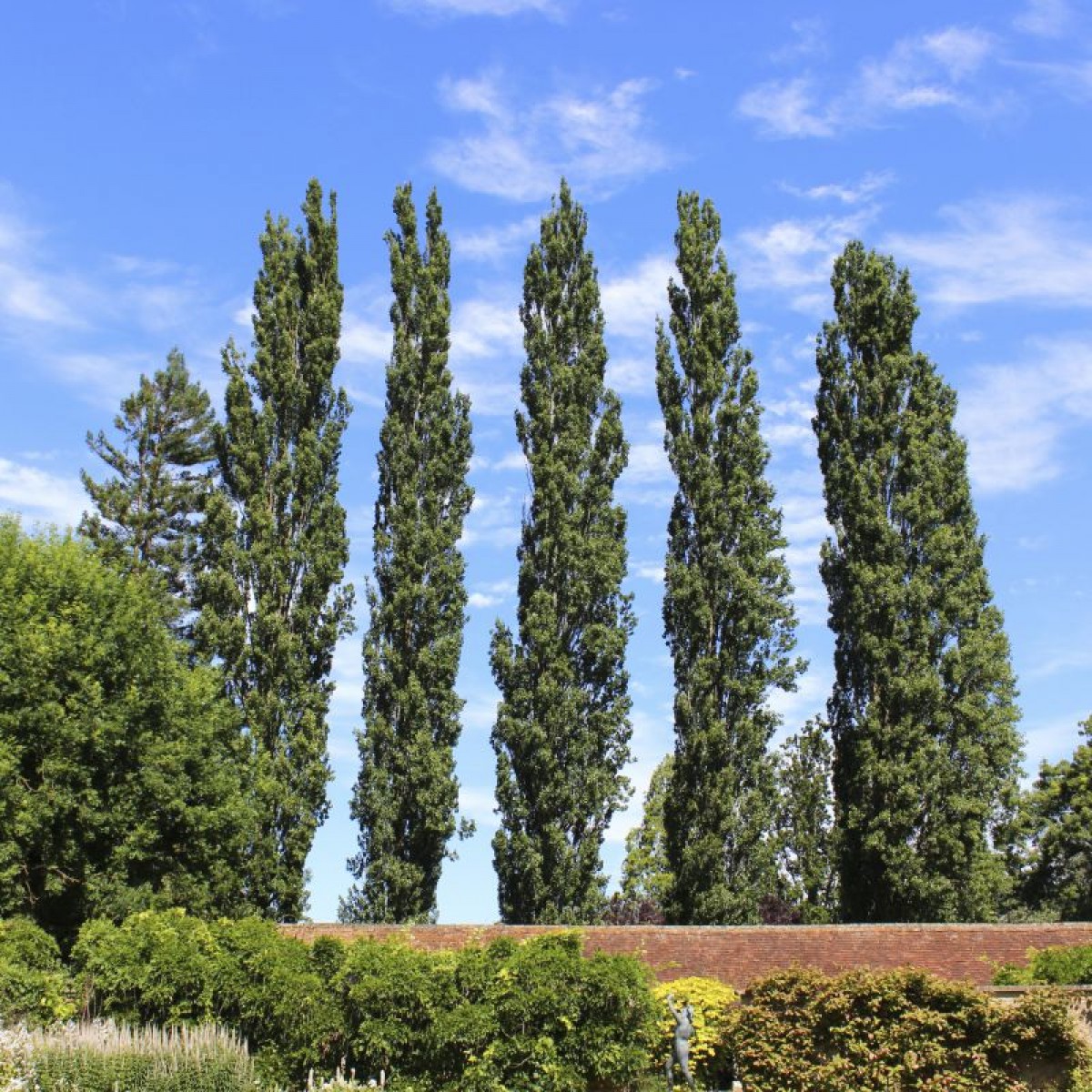